Akran zorbalığı(veli sunumu)
AKRAN ZORBALIĞI TANIM
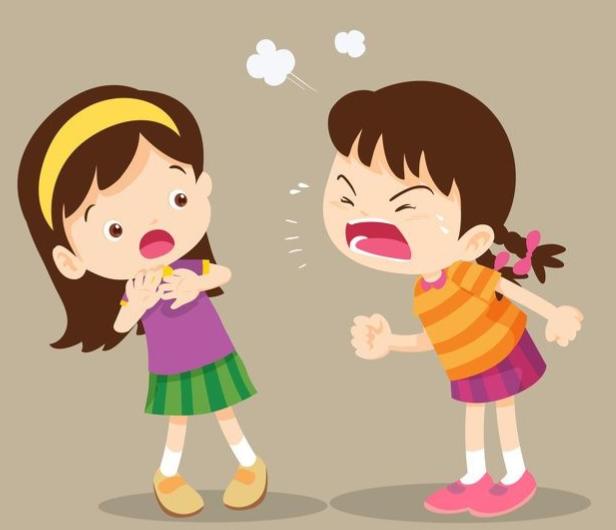 Akran zorbalığı, bir veya birden çok öğrencinin, kendilerinden daha güçsüz öğrencileri, kasıtlı ve sürekli olarak rahatsız etmesiyle sonuçlanan ve kurbanın kendisini koruyamayacak durumda olduğu bir saldırganlık türüdür.
Akran zorbalığının yaygınlığı
Akran zorbalığı okul öncesi dönemden itibaren gözlemlenmektedir.
Eğitimin her kademesinde yaygındır.
Araştırmalar akran zorbalığının ilkokulun sonlarına doğru arttığını, ortaokulda en üst seviyeye ulaştığını ve lisenin sonlarında ise azaldığını göstermektedir.
Ortaokul düzeyinde akran zorbalığının yaygınlığı
Yaklaşık olarak her 3 çocuktan 1’inin akran zorbalığına maruz kaldığı bulunmuştur.
Her 4 çocuktan 1’inin akran zorbalığı yaptığı görülmektedir.
Zorbalık nerelerde görülür?
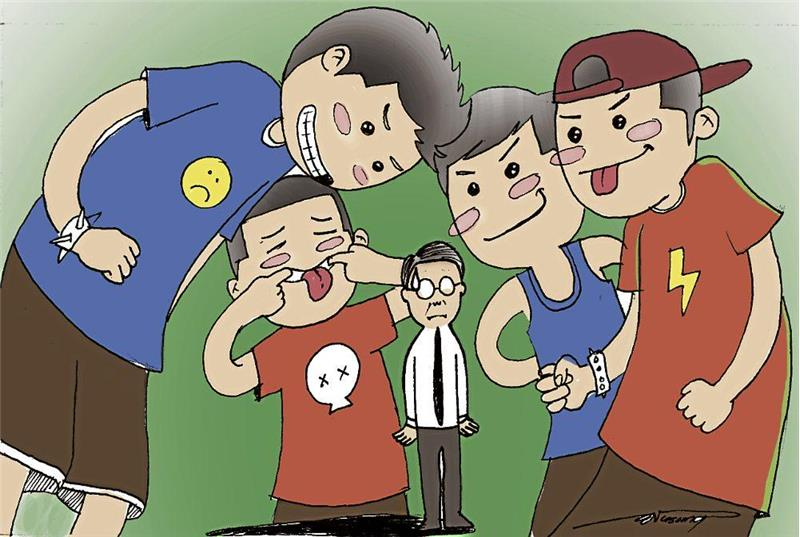 Sınıf
Koridor
Okul bahçesi
Oyun sahası
Kantin
Yemekhane
Tuvalet
Spor salonu, soyunma odası
Atölye ve laboratuvar
Okul servisi veya okul yolu
Yatılı okullarda yatakhane ve banyo
AKRAN ZORBALIĞININ TÜRLERİ
AKRAN ZORBALIĞI TÜRLERİ
■FİZİKSEL ZORBALIK: ÇOCUĞA YÖNELİK DOĞRUDAN FİZİKSEL GÜÇ UYGULANMASIDIR.
VURMA, İTME, TÜKÜRME
TEKME ATMA
ÇELME TAKMA
EŞYALARINA ZARAR VERME
SIRASINI ÇİZME
SINIFA/TUVALETE KİLİTLEME
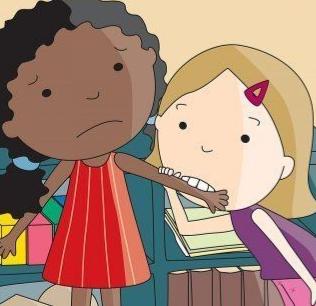 ■SÖZEL ZORBALIK: ÇOCUĞA YÖNELİK OLUMSUZ SÖZEL İFADELERİN KULLANILMASIDIR.

İSİM/LAKAP TAKMA
HAKARET ETME
KÜÇÜK DÜŞÜRÜCÜ SÖZLER SÖYLEME
ALAY ETME, DALGA GEÇME
KÜFÜRLÜ KONUŞMA
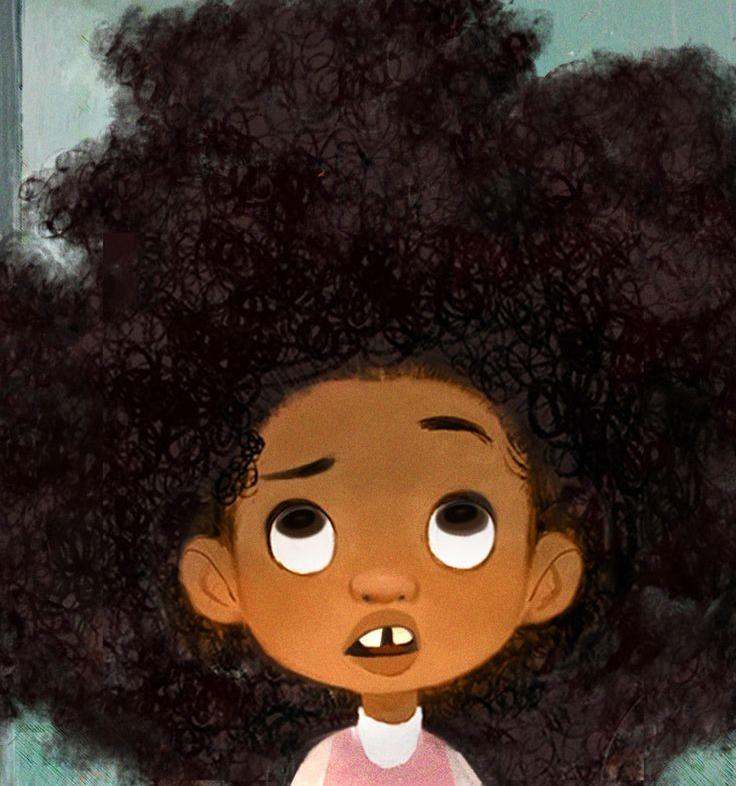 ■SOSYAL ZORBALIK: ÇOCUĞUN ARKADAŞLIK/SOSYAL İLİŞKİLERİNE ZARAR VERMEYİ HEDEFLEYEN DAVRANIŞLARIN YAPILMASIDIR. 

HAKKINDA DEDİKODU YAPMA VE YAYMA
ARKADAŞ GRUBUNDAN DIŞLAMA
YALNIZLAŞTIRMA
OYUNLARA ALMAMA
TAKLİT ETME
GÖRMEZDEN GELME
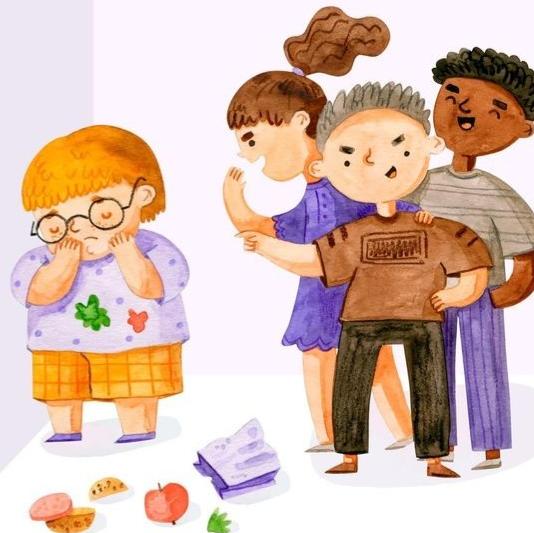 ■SİBER (SANAL) ZORBALIK: TEKNOLOJİK ALETLERLE YAPILAN DAVRANIŞLARDIR.

RAHATSIZ EDİCİ MESAJLAR GÖNDERME
KİŞİDEN HABERSİZ SOSYAL MEDYA HESABI AÇMA
FOTOĞRAFLARINI İZİNSİZ KULLANMA
KİŞİYİ KÖTÜLEYEN/KÜÇÜK DÜŞÜREN PAYLAŞIMLARDA BULUNMA
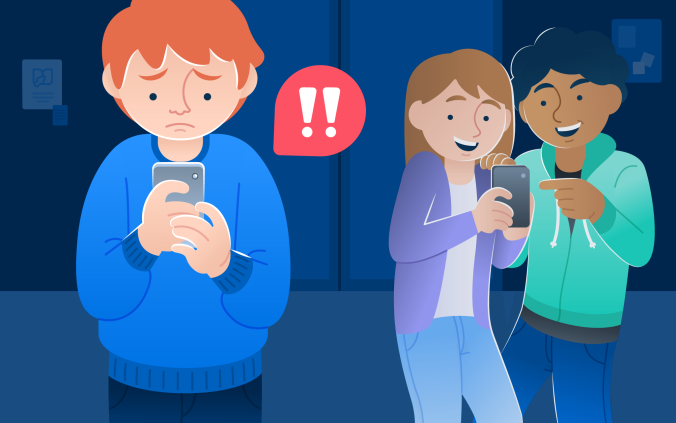 Akran zorbalığında farklı gruplar
Akran zorbalığı durumlarında yer alan çocukları 3 temel grupta ele alabiliriz:

Zorbalık yapanlar
Zorbalığa maruz kalanlar
İzleyiciler (olaya tanıklık edenler)
Akran zorbalığına neden olabilecek faktörler
Akran zorbalığına neden olabilen birçok faktör bulunmaktadır. Ancak hiçbir bireysel veya ailesel özellik tek başına akran zorbalığının nedeni değildir.
Zorbalık yapan çocukların
ZorbalıĞA MARUZ KALAN çocukların
AKRAN ZORBALIĞININ SONUÇLARI
ZORBALIK YAPAN ÇOCUKLAR İÇİN
ZORBALIĞA MARUZ KALAN ÇOCUKLAR İÇİN
İZLEYİCİLER İÇİN
Akran Zorbalığını Nasıl Anlarım ve Ne Yapabilirim?
Çocuklar zorbalık yaptıklarını veya zorbalığa maruz kaldıklarını yetişkinlere doğrudan anlatmayabilirler.
Bununla birlikte, çocukları yakından gözlemlediğimizde, bazı işaretler akran zorbalığı durumları hakkında bizlere bilgi verebilir.
 Bu işaretler, zorbalık dışındaki nedenlerden de kaynaklanıyor olabilir ancak mutlaka önemsenmeli ve takip edilmelidir.
Çocuğunuzun Akran Zorbalığı Yaptığını Nasıl Anlarsınız?
Farklı ortamlarda saldırgan davranışlar gösterme (örn. ev, mahalle)
 Düşünmeden, ani davranma
 Çabuk öfkelenme
 Farklılıklara karşı önyargılı veya tahammülsüz olma
 Kendi suçunu kabul etmeme, genelde hep karşı tarafı suçlama
Çocuğunuzun Akran Zorbalığı Yaptığını Nasıl Anlarsınız?
Kuralları dinleme ve uymada zorluk yaşama
 Öğretmen ve ebeveynlerine sıklıkla karşı gelme
 Akranlarına hükmetmeye, boyun eğdirmeye çalışma
 Başkalarının duygularına duyarlı olmama (empati kurmakta zorlanma)
 Sizin almadığınız bir eşyaya birden bire sahip olma (kalem, çanta, kitap)
Çocuğunuz Zorbalık Yapıyorsa Neler Yapabilirsiniz?
• Akran zorbalığının hiçbir gerekçesi olamayacağını ifade edin. 

• Zorbalığın neden durması gerektiğini açıklayın, aksi takdirde herkesin 
daha çok zarar göreceğini belirtin.

 • Zorbalığa maruz kalan arkadaşının nasıl hissedebileceği hakkında 
konuşun.
• Çocuğunuza zorbalık davranışlarını onaylamadığınızı net bir şekilde 
belirtin. 
• Çocuğunuzun kişiliğine yönelik olumsuz vurgu yapmayın, 
onaylamadığınız şeyin onun bu davranışları olduğunu vurgulayın. Onu 
 desteklemeye ve ona yardımcı olmaya hazır olduğunuzu belirtin.
Çocuğunuz Zorbalık Yapıyorsa Neler Yapabilirsiniz?
• Çocuğunuza hangi davranışlarının zorbaca olduğunu aktarın, 
anlamasına yardımcı olun.
 • Bu zorbalık davranışlarını neden gösterdiğini anlamaya çalışın. 
Bu davranışlar yerine hangi davranışları yapabileceğini anlatın.
 • Kesinlikle fiziksel ceza vermeyin.
 • Çocuğunuzun davranışlarını değiştirebileceğine güvendiğinizi 
belirtin, gösterin.
 • Çocuğunuzun bu konudaki çabasını ve olumlu davranışlarını 
ödüllendirin.
Çocuğunuz Zorbalık Yapıyorsa Neler Yapabilirsiniz?
• Çocuğunuzla, zorbalık karşısında diğer öğrencilerin neler hissedebileceği 
üzerinde konuşun, empati kurmasını sağlayın.
 • Başkalarına saygı duymayı ve farklılıkları kabul etmeyi öğretin. Bu konuda 
kitaplardan faydalanabilirsiniz.
 • Çocuğunuzun sosyal ve duygusal becerilerini geliştirmesinde ona destek 
sağlayın. Bu konuda kitaplar okuyun ve yaşına uygun etkinlikler 
gerçekleştirin.
• Okul ile mutlaka temasa geçin.
 • Psikolojik danışman/rehber öğretmen ve sınıf öğretmeniyle iş birliği 
kurun.  
 • Gerektiği zaman uzman desteği almaktan çekinmeyin.
Çocuğunuzun Zorbalığa Maruz Kaldığını Nasıl Anlarsınız?
Vücudunda morluk, çizik, yara vb. belirtiler 
Okuldan kitapları veya kıyafetleri yırtılmış, dağılmış, kirli olarak dönme
 Harçlığını kaybetme, sık sık harçlık isteme
 Normalde okulu sevmesine rağmen okula gitmek istememe
 Okul servisine binmek istememe, okula gidiş-dönüş yolunu değiştirme
 Sık sık baş ağrısı, karın ağrısı, iştah kaybı gibi fiziksel problemlerden şikayet etme
Çocuğunuzun Zorbalığa Maruz Kaldığını Nasıl Anlarsınız?
Eski neşesini kaybetmiş olma, yapmaktan hoşlandığı şeyleri yapmak istememe
İçe kapanma, ağlama krizleri
 Eve arkadaşının gelmemesi, arkadaşına gitmek istememe
 Uykuya dalmakta güçlük yaşama, kabuslar görme
 Her an kötü bir şey olacakmış gibi endişeli ve tedirgin davranma
 Çabuk öfkelenme, tepkisel davranma
 Kendine zarar verme davranışlarında bulunma
Çocuğunuz Zorbalığa Maruz Kalıyorsa Neler Yapabilirsiniz?
• Çocuğunuzla neler yaşadığı konusunda konuşun.

 • Çocuğunuza onun yanında olduğunuzu ve ona yardım etmek 
istediğinizi belirtin.

 • Çocuğunuzu yargılamadan dinleyin; ne hissettiğini sorun ve 
duygularını paylaşmasını sağlayın.

 • Zorbalığa uğramanın onun bir hatası olmadığını açık bir şekilde 
ifade edin.
Çocuğunuz Zorbalığa Maruz Kalıyorsa Neler Yapabilirsiniz?
• Zorbalığa nasıl karşı çıkabileceğine dair basit planlar geliştirin. 
Örneğin, zorbalık durumunda çocuğunuza net ve kendinden emin bir 
şekilde «hayır, dur» demesini; «zorbaca davranma» demesini 
önerebilirsiniz. 
• Çocuğunuzla böyle bir durumda okulda kimden ve ne şekilde yardım 
isteyebileceğini konuşun. Çocuğunuzu yardım isteme konusunda 
cesaretlendirin.
 • Çocuğunuza bu durumu okul ile paylaşmanız gerektiğini söyleyin, 
gerekirse birlikte bir plan geliştirin.
 • İlerleyen günlerde çocuğunuzun davranışlarını izlemeye devam edin.
Çocuğunuz Zorbalığa Maruz Kalıyorsa Neler Yapabilirsiniz?
• Çocuğunuzun kendini etkili bir şekilde ifade edebilmesine yönelik 
çalışmalar yapın. Bu konuda yardım almasını sağlayın. 

• Yeni arkadaşlıklar kurması ve sağlıklı sosyal ilişkiler sürdürebilmesi 
için gerekli becerileri kazanmasını sağlayın. Bu konuda kitaplardan 
faydalanabilirsiniz. 

• Çocuğunuzun özgüvenini yeniden kazanması için çaba gösterin, 
olumlu özelliklerini vurgulayın.
Çocuğunuz Zorbalığa Maruz Kalıyorsa Neler Yapabilirsiniz?
• Okul ile mutlaka temasa geçin.

 • Psikolojik danışman/rehber öğretmen ve sınıf öğretmeniyle iş birliği 
kurun.  

• Gerektiği zaman uzman desteği almaktan çekinmeyin.
Çocuğunuzun Akran Zorbalığına Tanık Olduğunu Nasıl Anlarsınız?
Okula gitmek istememe

 Arkadaşlarının başına gelenleri anlatma

 Bazı arkadaşlarıyla bir araya gelmek istememe
Çocuğunuz Zorbalığa Tanıklık Ediyorsa Neler Yapabilirsiniz?
• Çocuğunuzla zorbalık hakkında konuşun, onu bilgilendirin ve 
zorbalığın hiçbir şekilde kabul edilemez olduğunu vurgulayın.

 • Çocuğunuza zorbalığa tanık olmanın ona neler hissettirdiğini 
sorun, bu duygular üzerinde konuşun.
Çocuğunuz Zorbalığa Tanıklık Ediyorsa Neler Yapabilirsiniz?
• Zorbalık yapan arkadaşlarını desteklememesi gerektiğini aktarın.
 • Çocuğunuzla zorbalığı engelleme konusunda onun ve arkadaşlarının neler 
yapabileceği üzerinde konuşun. Birlikte bir plan hazırlayın. 
• Çocuğunuzun, zorbalık durumuna şahit olduğunda bir yetişkine 
(öğretmenine) bunu haber vermesinin önemli bir yardım olduğunu 
söyleyin. 
• Çocuğunuzu, zorbalığa maruz kalan öğrenciye karşı destekleyici ve nazik 
olmaya teşvik edin. Onun neler hissedebileceği üzerinde konuşun.
Okul ile mutlaka temasa geçin, bu olayı okul yönetimiyle paylaşın.
Anne-Babalara Genel Öneriler
Anne-babalar, bir yandan çocuklarının gelişimine katkıda bulunurken bir yandan da akran zorbalığının önlenmesini sağlayabilirler: 
Olumlu anne-baba tutumu 
Sağlıklı iletişim  
Olumlu rol model olma
Olumlu anne-baba tutumları
• Çocuğa sevgi ve ilgi gösterilmesi
 • Ev içerisindeki kuralların net belirlenmesi ve tutarlı bir 
şekilde uygulanması
 • Çocuğun bilgisayar, TV kullanımının denetlenmesi
• Çocuğun kendisini rahat ifade edebileceği bir aile ortamı 
yaratılması
 • Günün nasıl geçti? Bugün okulda seni en mutlu eden şey 
neydi? Bugün seni üzen bir şey yaşadın mı, bu konuda neler 
yaptın? gibi sorularla sohbet edilerek çocuğun okul 
yaşamına dair bilgi alınması
Sağlıklı iletişim
Olumlu rol model olma
• Çocuklar anne-babalarının davranışlarını gözlemler ve taklit 
ederler. Kendi davranışlarınız ile çocuğunuza rol model 
olabilirsiniz.
Anne-babalar
 • Fiziksel veya psikolojik şiddet 
Uyguladıklarında

 • Alaycı konuştuklarında, dalga geçtiklerinde

 • Duygularını olumsuz şekilde ifade 
ettiklerinde
Çocuklar 
benzer davranışlar sergiler.
Anne-babalar
 • Başkalarına değer verdiğini 
gösterdiklerinde 
• Olumlu sosyal davranışlarda 
bulunduklarında (örn. paylaşma, işbirliği) 
• Duygularını sözel olarak ifade ettiklerinde
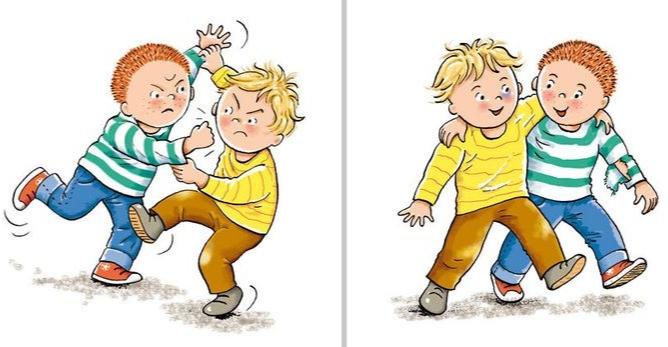 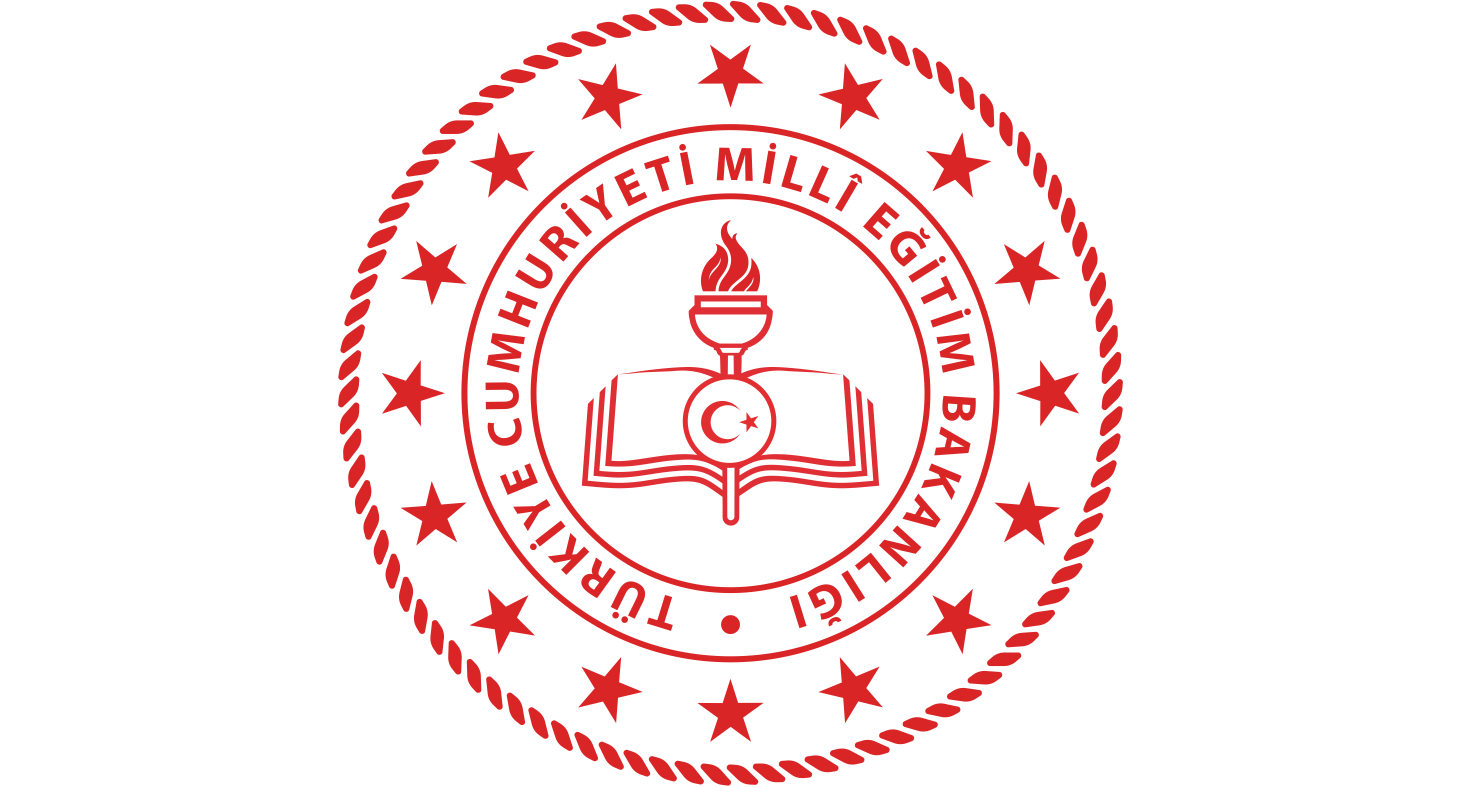 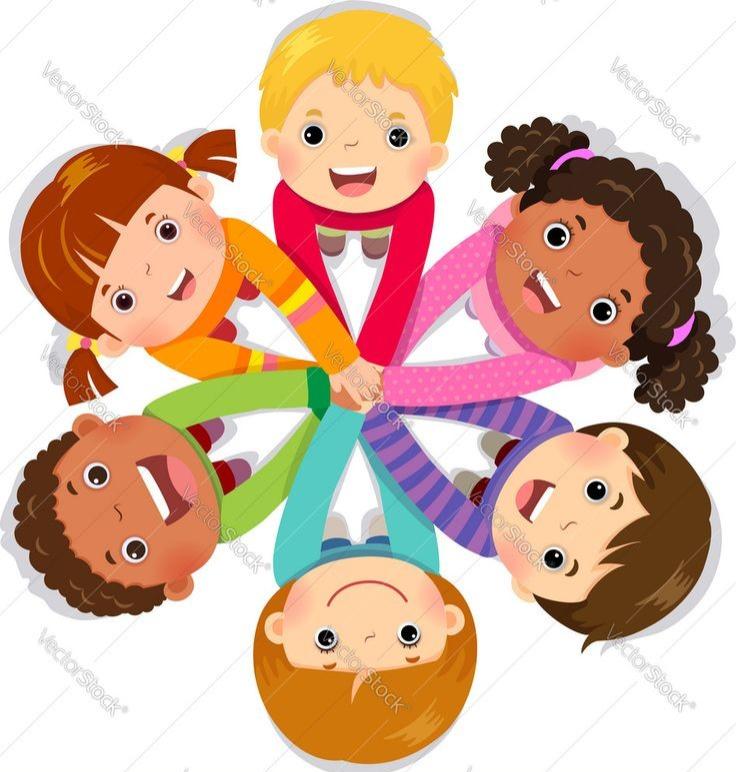 DİNLEDİĞİNİZ İÇİN TEŞEKKÜRLER...